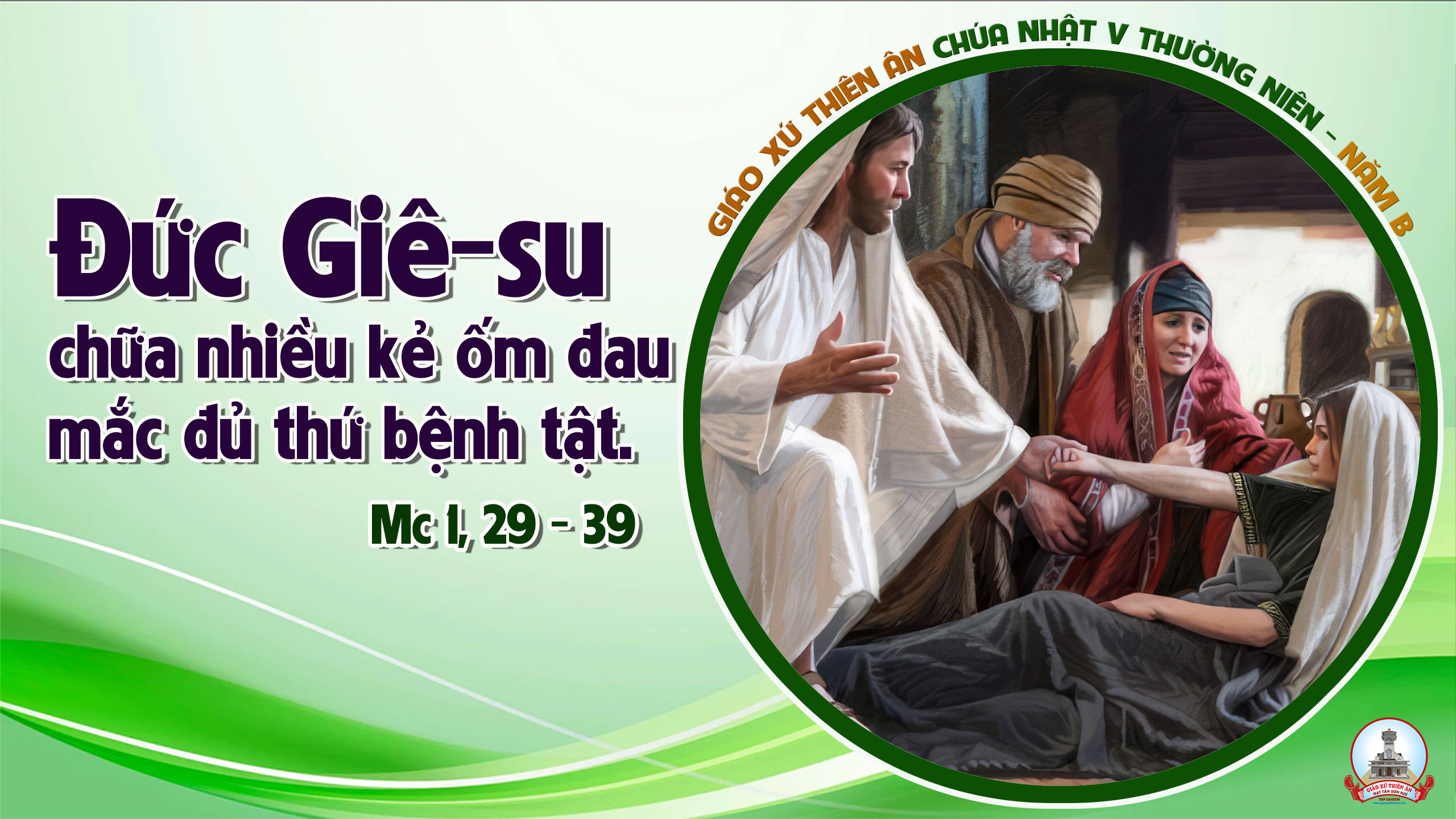 TẬP HÁT CỘNG ĐOÀN
Đk: Nào tụng ca Chúa đi, Đấng chữa trị bao cõi lòng nát tan.
Tk1: Ca tụng Chúa đi, thú vị dường bao được hát kính Danh Ngài. Thỏa tình biết mấy được ngợi khen Chúa, Ngài là Đấng xây dựng lại Gia-liêm, qui tụ Ít-ra-en tản lạc khắp nơi về.
Đk: Nào tụng ca Chúa đi, Đấng chữa trị bao cõi lòng nát tan.
Alleluia-Alleluia
Đức Kitô đã mang lấy tật nguyền chúng ta, và gánh lấy các bệnh hoạn của chúng ta.
Alleluia…
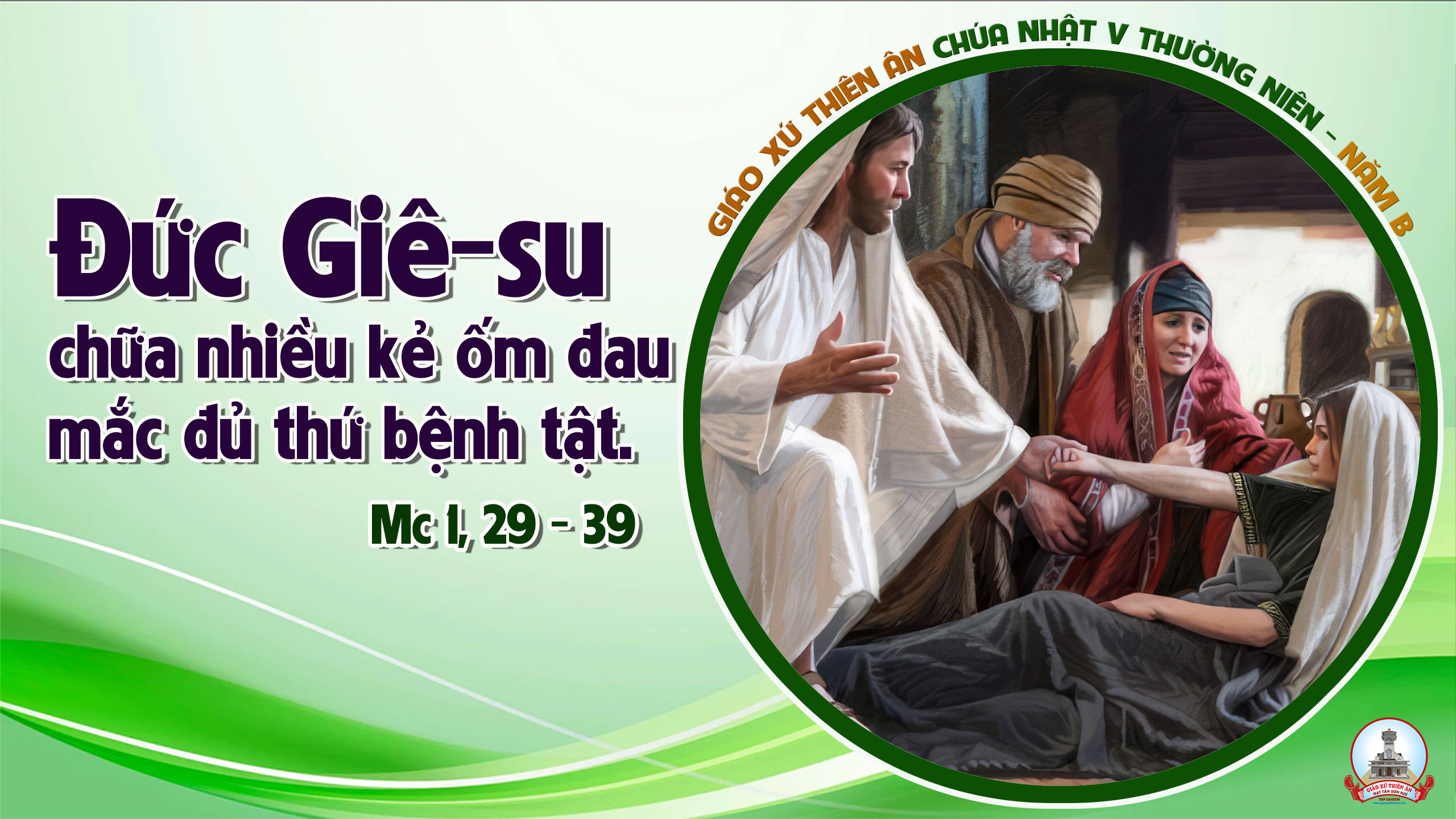 Ca Nhập LễCa Nhập Lễ 2Lm. Nguyễn Văn Trinh
Tk1: Khi con về lòng tràn niềm vui, khi con về tình yêu chan chứa. Đón tay nhau bước trong ân tình, khi muôn người sống trong hòa bình.
Đk: Hãy đến Chúa kêu gọi con đi về Ngài, để Ngài ban hồng ân chan chứa. Xin vâng, vâng con về theo tiếng Ngài gọi vào tình thương chứa chan muôn đời.
Tk2: Con quây quần bên bàn tiệc thánh, tim rộn ràng niềm vui ca hát. Bánh thơm ngon biết trao cho người, khi nhân loại sống trong phục vụ.
Đk: Hãy đến Chúa kêu gọi con đi về Ngài, để Ngài ban hồng ân chan chứa. Xin vâng, vâng con về theo tiếng Ngài gọi vào tình thương chứa chan muôn đời.
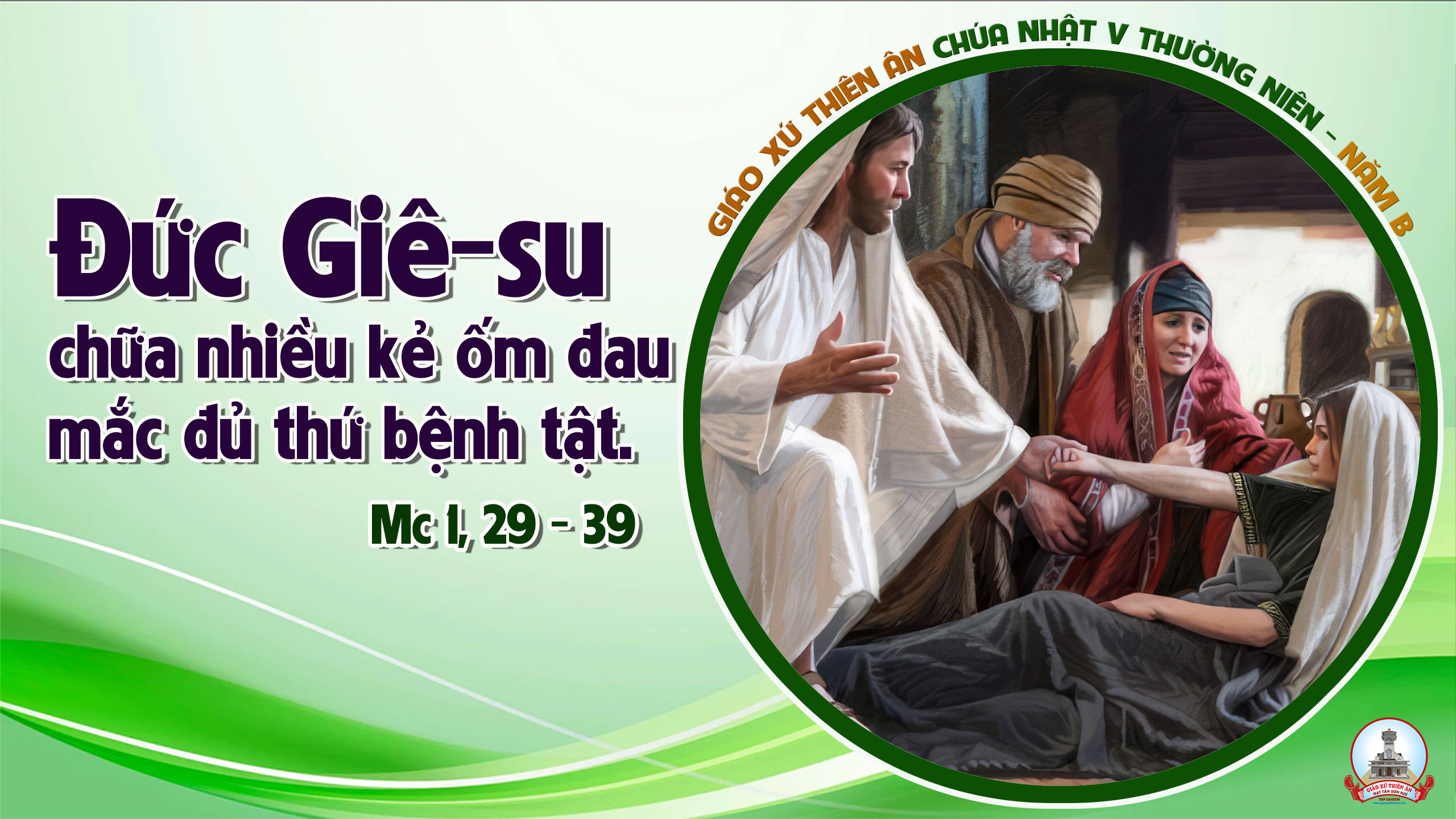 KINH VINH DANH
Chủ tế: Vinh danh Thiên Chúa trên các tầng trời.A+B: Và bình an dưới thế cho người thiện tâm.
A: Chúng con ca ngợi Chúa.
B: Chúng con chúc tụng Chúa. A: Chúng con thờ lạy Chúa. 
B: Chúng con tôn vinh Chúa.
A: Chúng con cảm tạ Chúa vì vinh quang cao cả Chúa.
B: Lạy Chúa là Thiên Chúa, là Vua trên trời, là Chúa Cha toàn năng.
A: Lạy con một Thiên Chúa,            Chúa Giêsu Kitô.
B: Lạy Chúa là Thiên Chúa, là Chiên Thiên Chúa là Con Đức Chúa Cha.
A: Chúa xóa tội trần gian, xin thương xót chúng con.
B: Chúa xóa tội trần gian, xin nhậm lời chúng con cầu khẩn.
A: Chúa ngự bên hữu Đức Chúa Cha, xin thương xót chúng con.
B: Vì lạy Chúa Giêsu Kitô, chỉ có Chúa là Đấng Thánh.
Chỉ có Chúa là Chúa, chỉ có Chúa là đấng tối cao.
A+B: Cùng Đức Chúa Thánh Thần trong vinh quang Đức Chúa Cha. 
Amen.
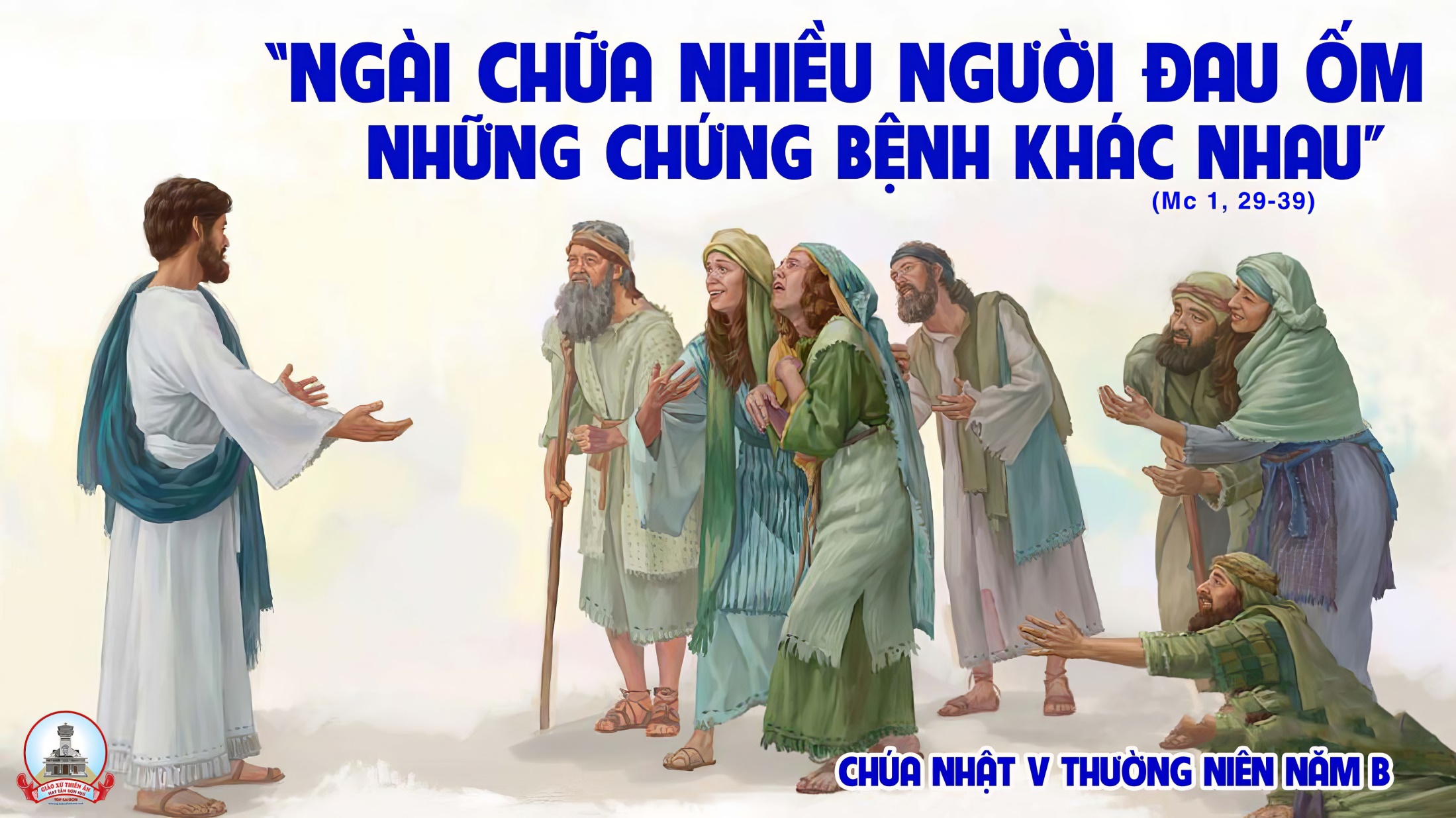 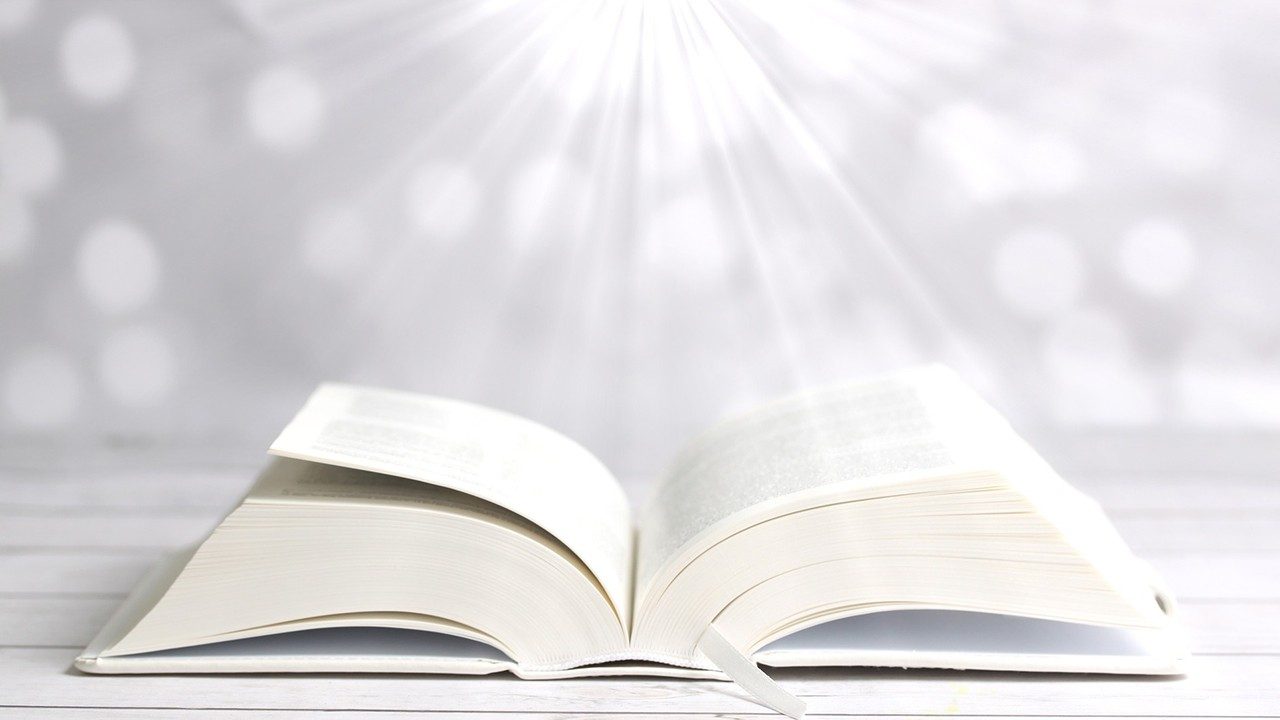 Bài đọc 1.
Mãi tới lúc hoàng hôn, tôi chìm trong mê sảng.
Bài trích sách Gióp.
THÁNH VỊNH 146CHÚA NHẬT V THƯỜNG NIÊNNĂM B Lm Kim Long03 Câu
Đk: Nào tụng ca Chúa đi, Đấng chữa trị bao cõi lòng nát tan.
Tk1: Ca tụng Chúa đi, thú vị dường bao được hát kính Danh Ngài. Thỏa tình biết mấy được ngợi khen Chúa, Ngài là Đấng xây dựng lại Gia-liêm, qui tụ Ít-ra-en tản lạc khắp nơi về.
Đk: Nào tụng ca Chúa đi, Đấng chữa trị bao cõi lòng nát tan.
Tk2: Bao lòng nát tan Chúa đã dủ thương mà cứu chữa cho lành, và bao thương tích Ngài đã băng bó. Ngài định số sao trời là bao nhiêu, tên gọi mỗi ngôi sao Ngài đà ấn định rồi.
Đk: Nào tụng ca Chúa đi, Đấng chữa trị bao cõi lòng nát tan.
Tk3: Ôi thực Chúa ta vĩ đại dường bao và trí sáng khôn lường. Quyền lực uy dũng thật là khôn sánh. Kẻ hèn yếu tay Ngài đà nâng lên, nhưng hạ xuống đất đen bọn độc ác gian tà.
Đk: Nào tụng ca Chúa đi, Đấng chữa trị bao cõi lòng nát tan.
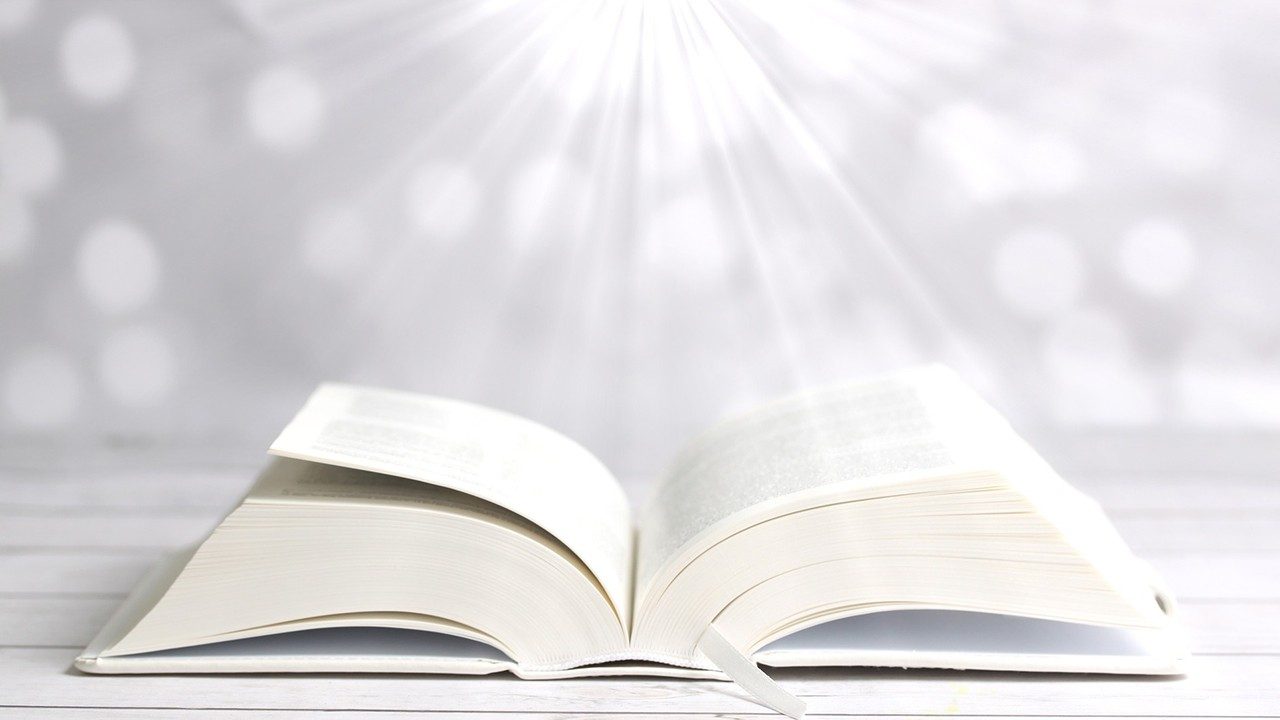 Bài đọc 2.
Khốn thân tôi nếu tôi không rao giảng Tin Mừng.
Bài trích thư thứ nhất của thánh Phao-lô tông đồ gửi tín hữu Cô-rin-tô.
Alleluia-Alleluia
Đức Kitô đã mang lấy tật nguyền chúng ta, và gánh lấy các bệnh hoạn của chúng ta.
Alleluia…
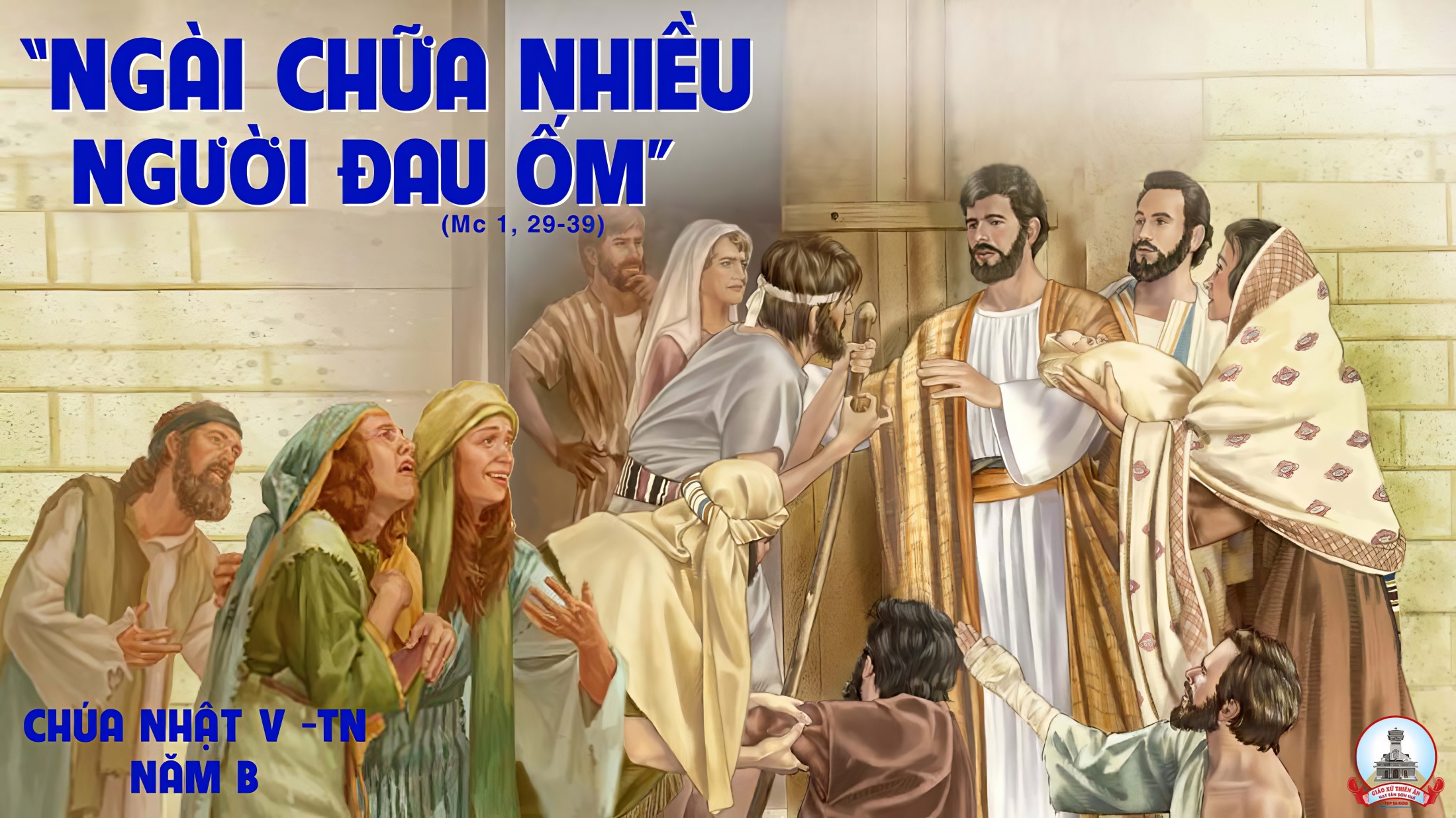 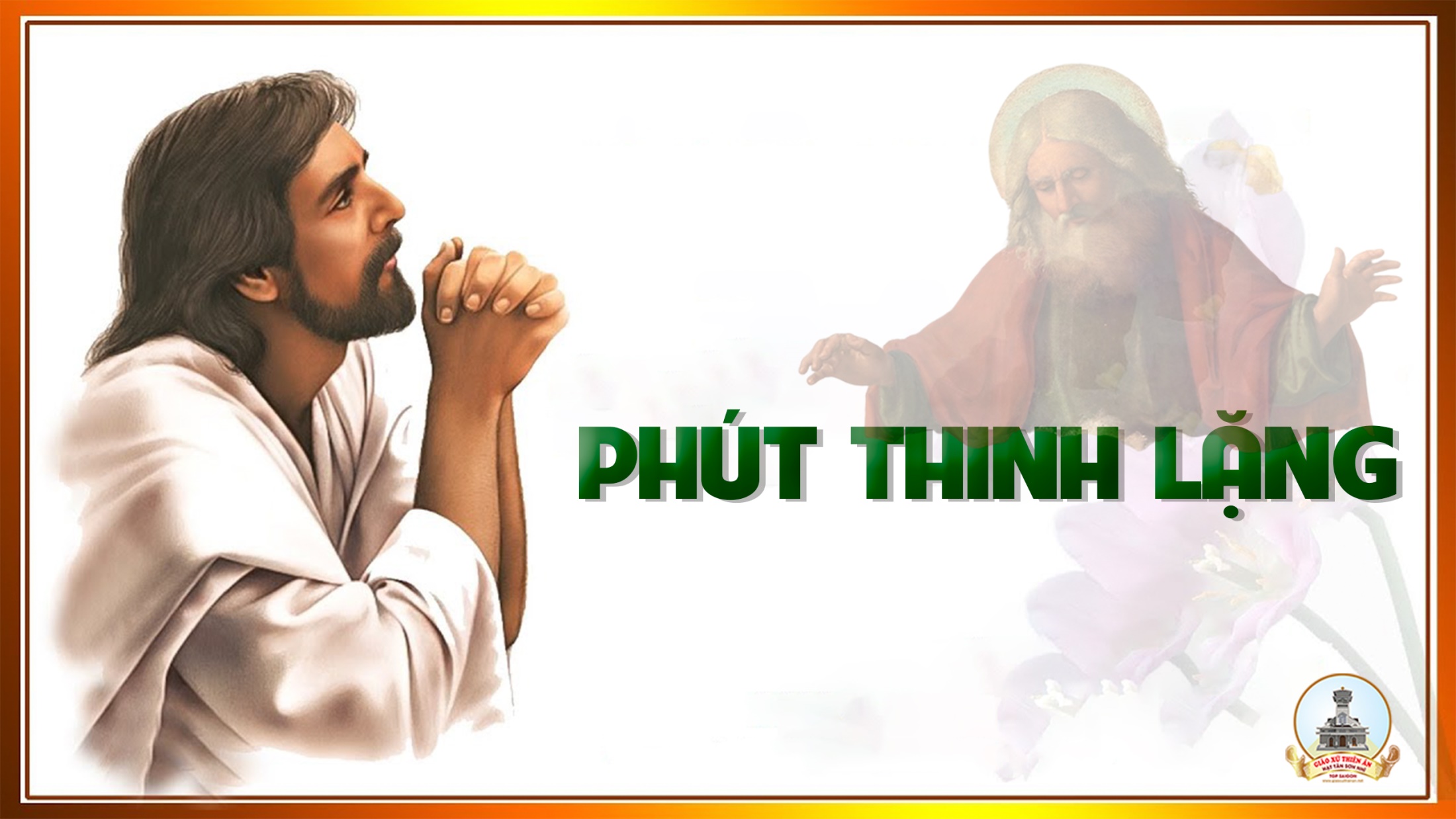 KINH TIN KÍNH
Tôi tin kính một Thiên Chúa là Cha toàn năng, Đấng tạo thành trời đất, muôn vật hữu hình và vô hình.
Tôi tin kính một Chúa Giêsu Kitô, Con Một Thiên Chúa, Sinh bởi Đức Chúa Cha từ trước muôn đời.
Người là Thiên Chúa bởi Thiên Chúa, Ánh Sáng bởi Ánh Sáng, Thiên Chúa thật bởi Thiên Chúa thật,
được sinh ra mà không phải được tạo thành, đồng bản thể với Đức Chúa Cha: nhờ Người mà muôn vật được tạo thành.
Vì loài người chúng ta và để cứu độ chúng ta, Người đã từ trời xuống thế.
Bởi phép Đức Chúa Thánh Thần, Người đã nhập thể trong lòng Trinh Nữ Maria, và đã làm người.
Người chịu đóng đinh vào thập giá vì chúng ta, thời quan Phongxiô Philatô; Người chịu khổ hình và mai táng, ngày thứ ba Người sống lại như lời Thánh Kinh.
Người lên trời, ngự bên hữu Đức Chúa Cha, và Người sẽ lại đến trong vinh quang để phán xét kẻ sống và kẻ chết, Nước Người sẽ không bao giờ cùng.
Tôi tin kính Đức Chúa Thánh Thần là Thiên Chúa và là Đấng ban sự sống, Người bởi Đức Chúa Cha và Đức Chúa Con mà ra,
Người được phụng thờ và tôn vinh cùng với Đức Chúa Cha và Đức Chúa Con: Người đã dùng các tiên tri mà phán dạy.
Tôi tin Hội Thánh duy nhất thánh thiện công giáo và tông truyền.
Tôi tuyên xưng có một Phép Rửa để tha tội. Tôi trông đợi kẻ chết sống lại và sự sống đời sau. Amen.
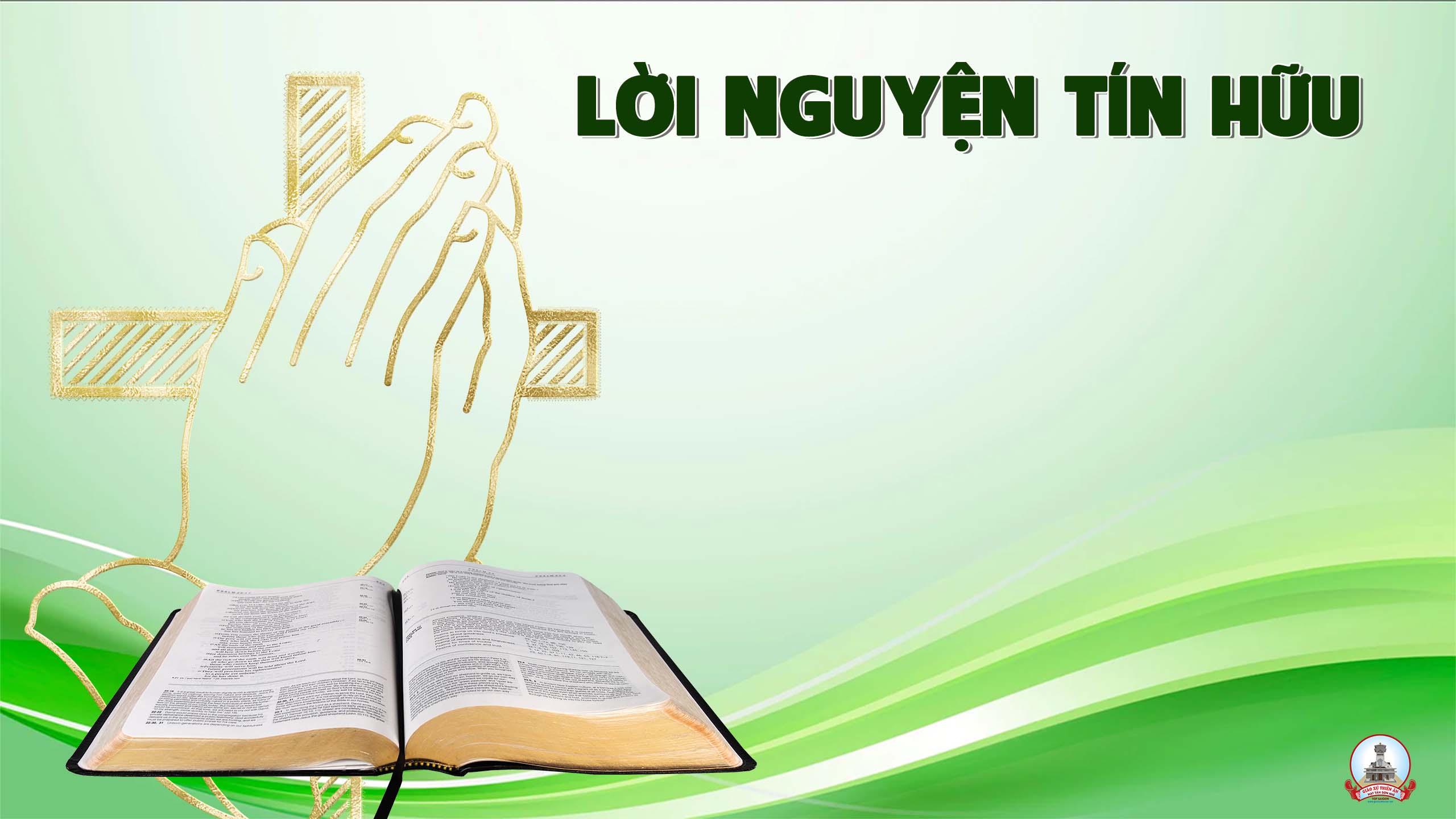 Chúa Nhật V Thường Niên
Năm B
Chúa Giêsu luôn yêu thương và không muốn nhân loại phải chịu đau khổ, Ngài đã làm việc không ngừng để chữa khỏi những bệnh tật phần xác cũng như phần hồn của con người. Trong niềm tin tưởng cậy trông, giờ đây chúng ta hãy dâng lời cầu xin:
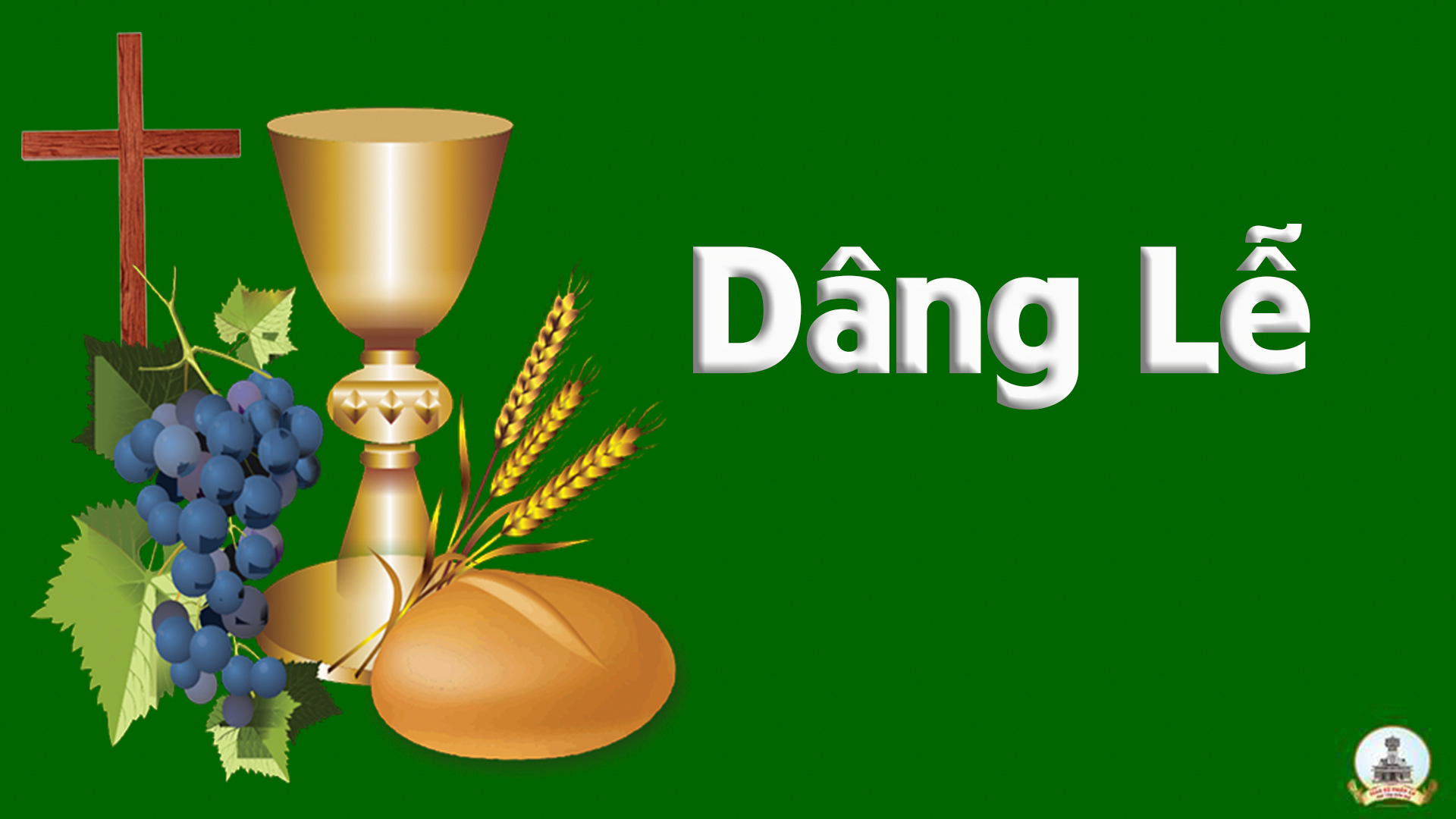 Hiệp Dâng
Anh Tuấn
Tk1: Hiệp lòng xin tiến dâng lên, xin tiến dâng lên bàn thờ Chúa. Này đây ly rượu nồng ép từ muôn trái nho tươi. Và đây bánh tinh tuyền kết bởi ngàn hạt lúa vàng.
Đk: Xin dâng lên, xin dâng lên trong niềm mến tin, trong hương kinh dâng niềm thờ kính. Nguyện xin ban ơn thiêng đổi mới lòng con, nên trinh trong như bánh rượu này, để xứng đáng tiến dâng lên Ngài.
Tk2: Nguyện cầu Thiên Chúa khoan nhân, thương đoái trông lễ vật dâng tiến. Đời con bao thăng trầm giữa dòng năm tháng miên man. Nguyện dâng lên thiên tòa kiếp người từng ngày chóng tàn.
Đk: Xin dâng lên, xin dâng lên trong niềm mến tin, trong hương kinh dâng niềm thờ kính. Nguyện xin ban ơn thiêng đổi mới lòng con, nên trinh trong như bánh rượu này, để xứng đáng tiến dâng lên Ngài.
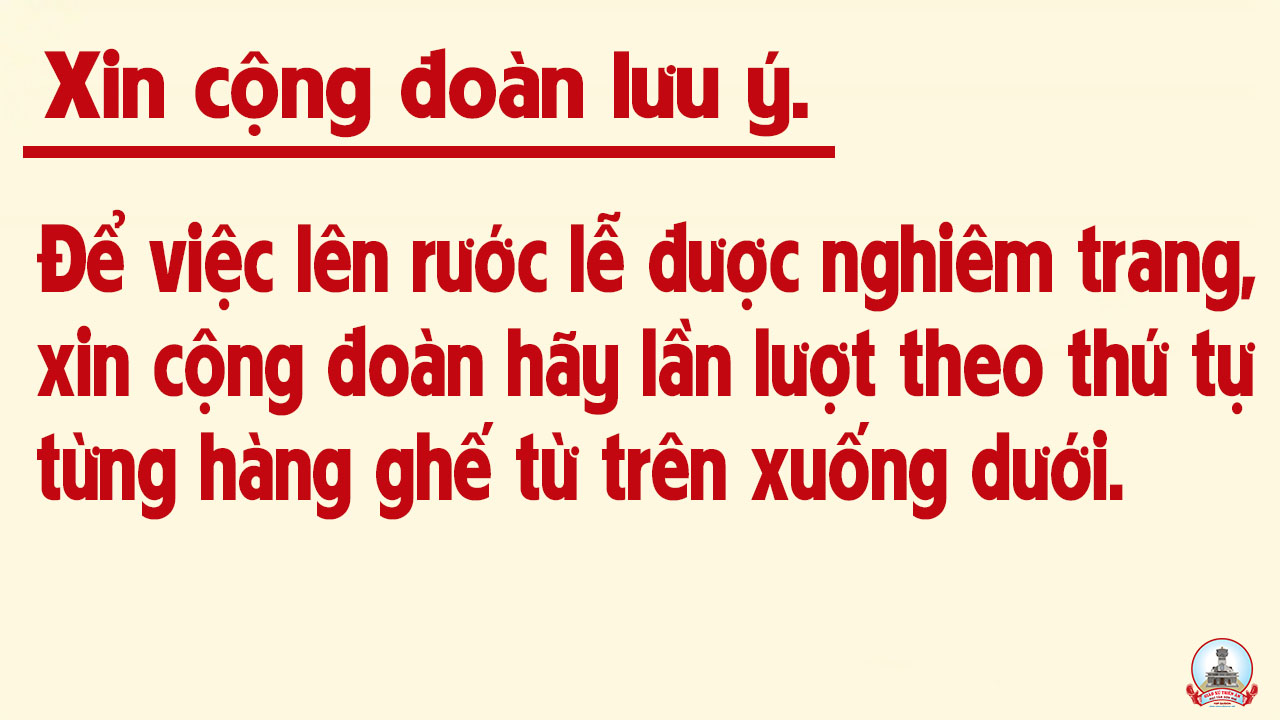 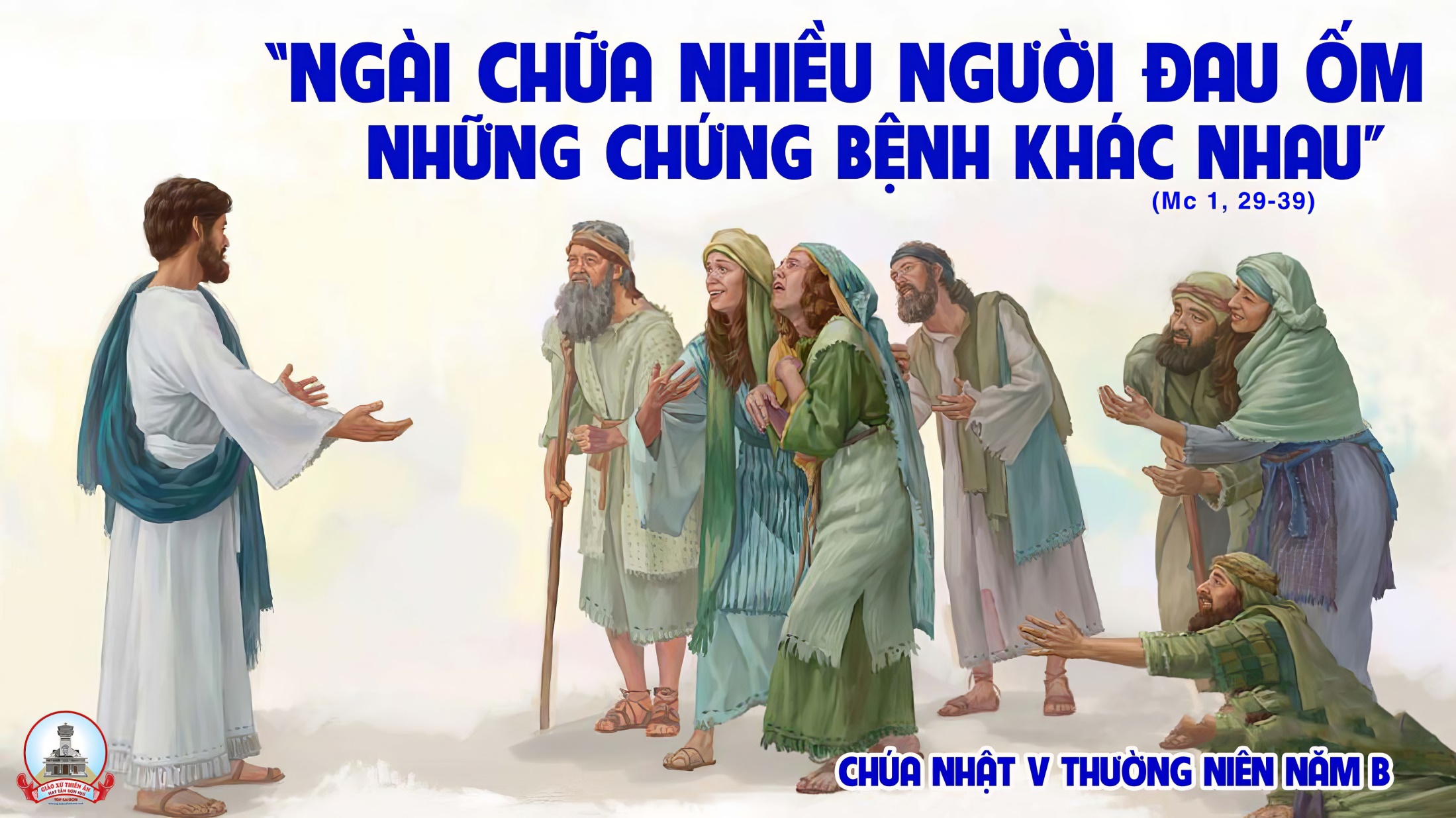 Ca Nguyện Hiệp LễTrông Cậy ChúaLm. Nguyễn Duy & Phanxicô
Tk1: Con vẫn trông cậy Chúa, lòng con tin tưởng nơi Ngài. Con hy vọng vào Ngài đời con nương bóng Chúa thôi.
**: Con xin trao về Chúa niềm tin và ước mơ này. Được quên đi những âu lo tìm vui theo bước chân Cha.
Đk: Con luôn trông cậy Chúa khác nào em bé ngủ yên trong tay mẹ hiền bên lời yêu mến. Tình Chúa mãi mãi theo con cho tâm hồn dù trong mưa gió mãi mãi bình yên, mãi mãi bình yên.
Tk2: Giữa tháng năm đời sống nhiều khi mưa đổ bên trời. Đam mê nặng lòng người niềm đau khơi nước mắt rơi.
**: Những ánh sao còn đó còn tin yêu ngước lên trời. Tình thương Thiên Chúa muôn nơi ngàn năm soi ấm tin vui.
Đk: Con luôn trông cậy Chúa khác nào em bé ngủ yên trong tay mẹ hiền bên lời yêu mến. Tình Chúa mãi mãi theo con cho tâm hồn dù trong mưa gió mãi mãi bình yên, mãi mãi bình yên.
Tk3: Nếu Chúa không gọi nắng thì hoa đâu nở trong vườn. Con không tựa vào Ngài thì con như lá úa phai.
**: Yếu đuối trong cuộc sống đời con tay trắng hư không. Đường đi sông núi mênh mông làm sao quên hết long đong.
Đk: Con luôn trông cậy Chúa khác nào em bé ngủ yên trong tay mẹ hiền bên lời yêu mến. Tình Chúa mãi mãi theo con cho tâm hồn dù trong mưa gió mãi mãi bình yên, mãi mãi bình yên.
Tk4: Đã thấy trong đời sống thời gian trôi dạt vô tình. Ai tin được cuộc đời ngày mai vẫn mãi thế thôi.
**: Xin trao muôn đổi thay vào tay Thiên Chúa an bài. Ngài đưa con bước hôm nay còn thương con mãi tương lai.
Đk: Con luôn trông cậy Chúa khác nào em bé ngủ yên trong tay mẹ hiền bên lời yêu mến. Tình Chúa mãi mãi theo con cho tâm hồn dù trong mưa gió mãi mãi bình yên, mãi mãi bình yên.
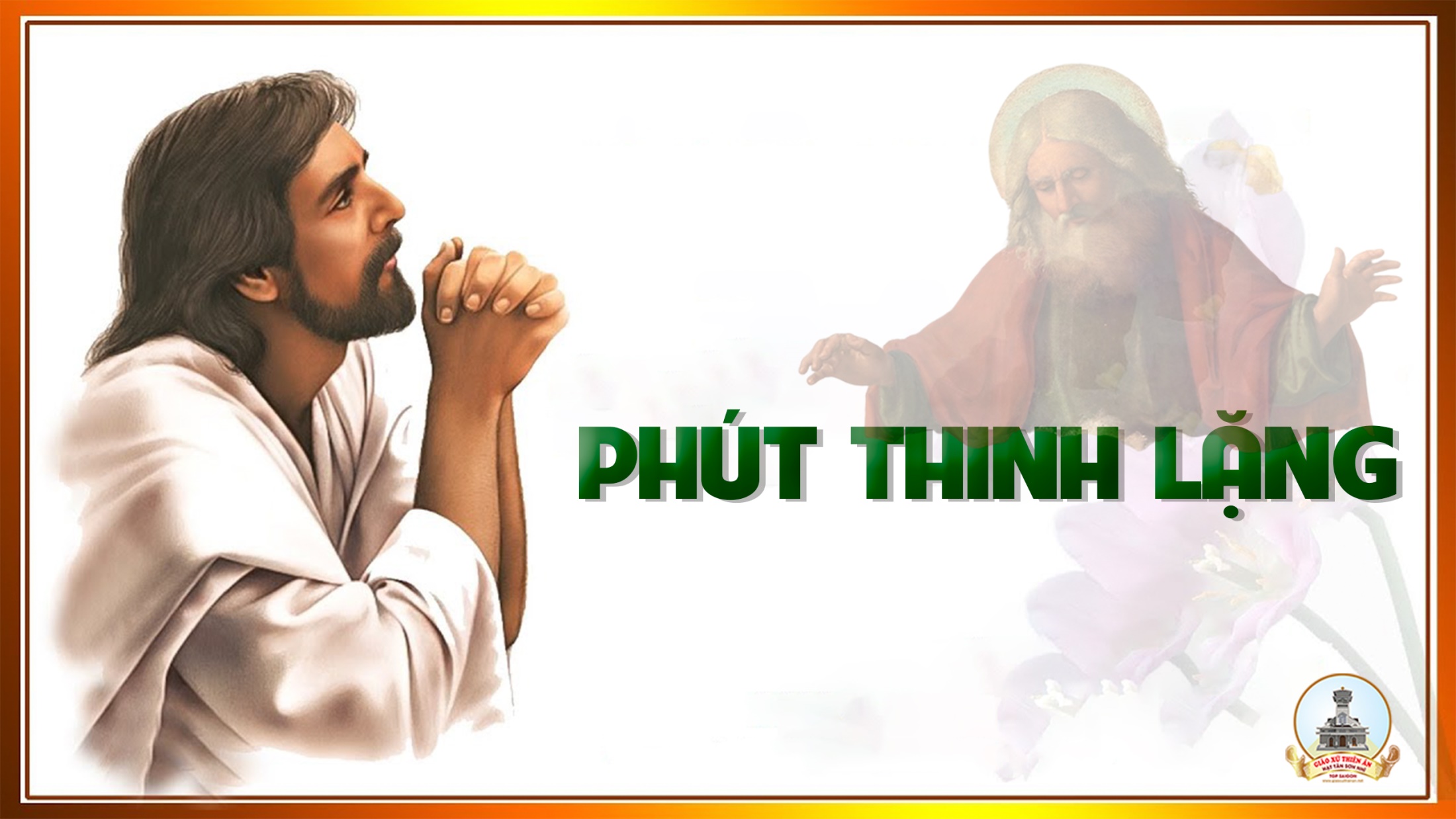 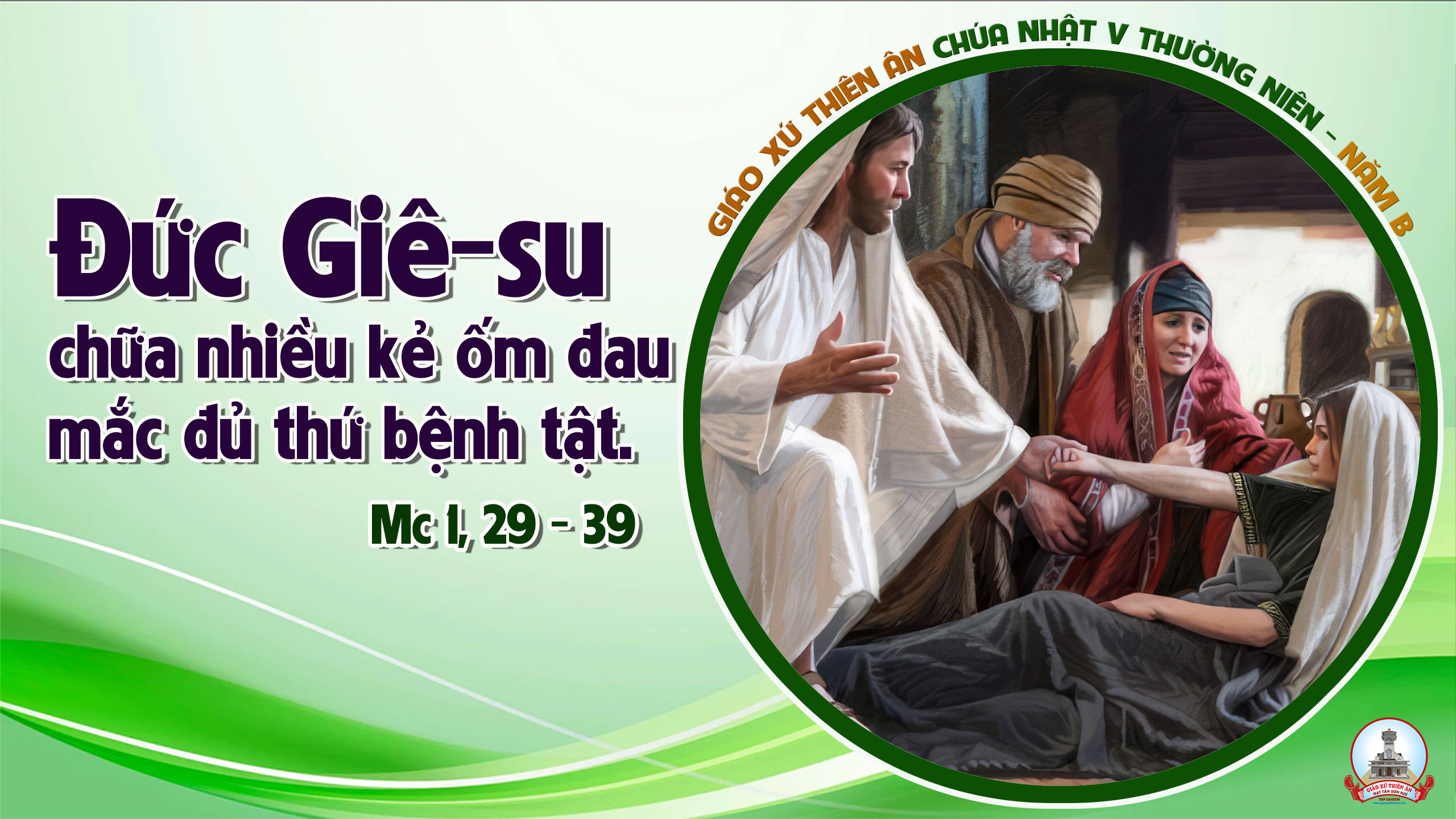 Ca Kết LễCho Nước Trời Mai SauNguyễn Duy
Đk: Trái đất này nơi con người náu thân. Thế gian này con đường dẫn lên Trời. Kiếp sống này ta xây dựng thế giới. Để dọn đường cho Nước Trời mai sau.
Tk:  Chúa cho ta niềm vui sống bên muôn người. Chúa cho ta cuộc sống dẫn lối lên Trời. Mừng vui đi lo chi ngày mai sẽ tới. Hãy vững tâm trời xanh đang đón chờ ta.
Đk: Trái đất này nơi con người náu thân. Thế gian này con đường dẫn lên Trời. Kiếp sống này ta xây dựng thế giới. Để dọn đường cho Nước Trời mai sau.
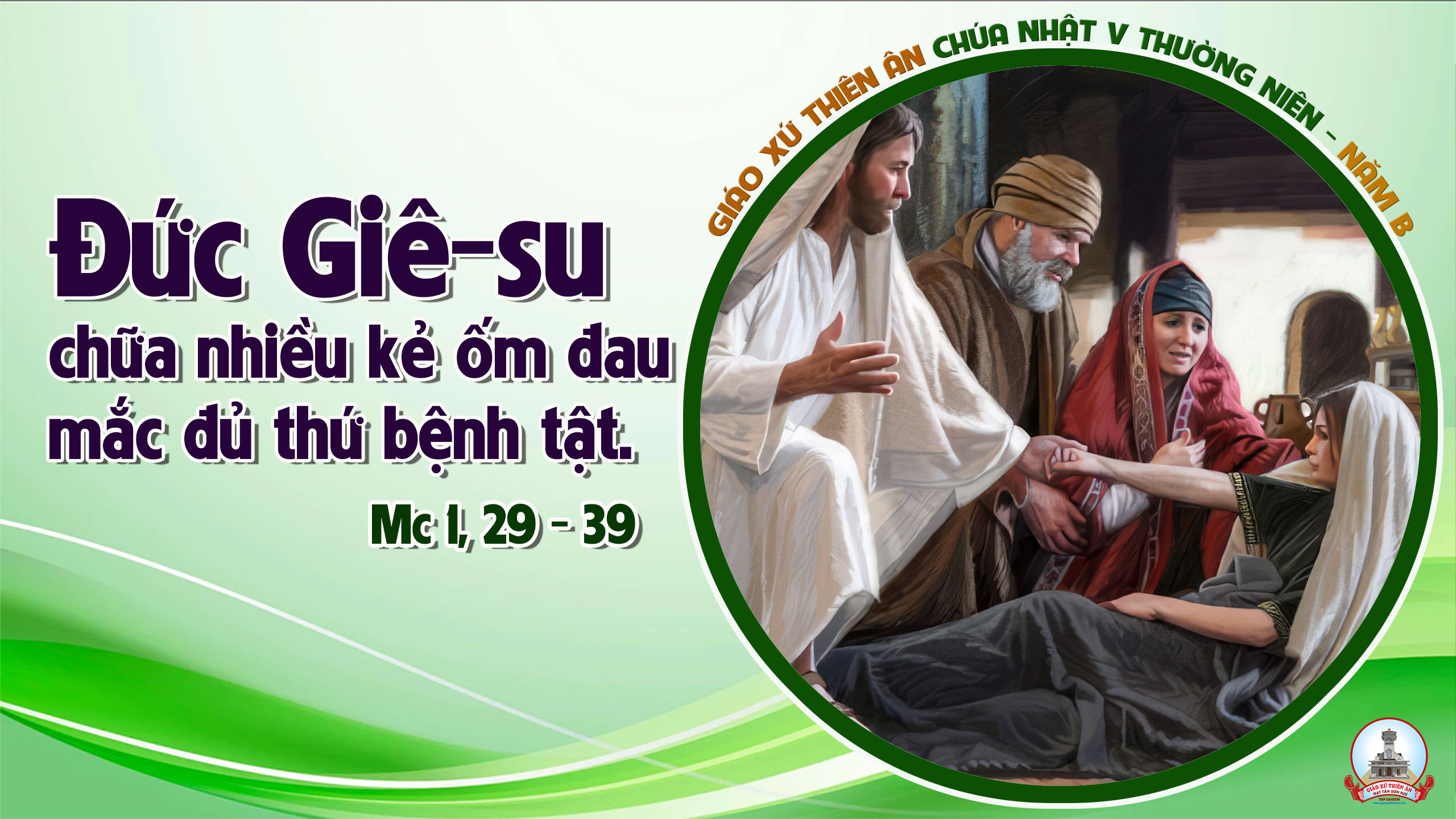